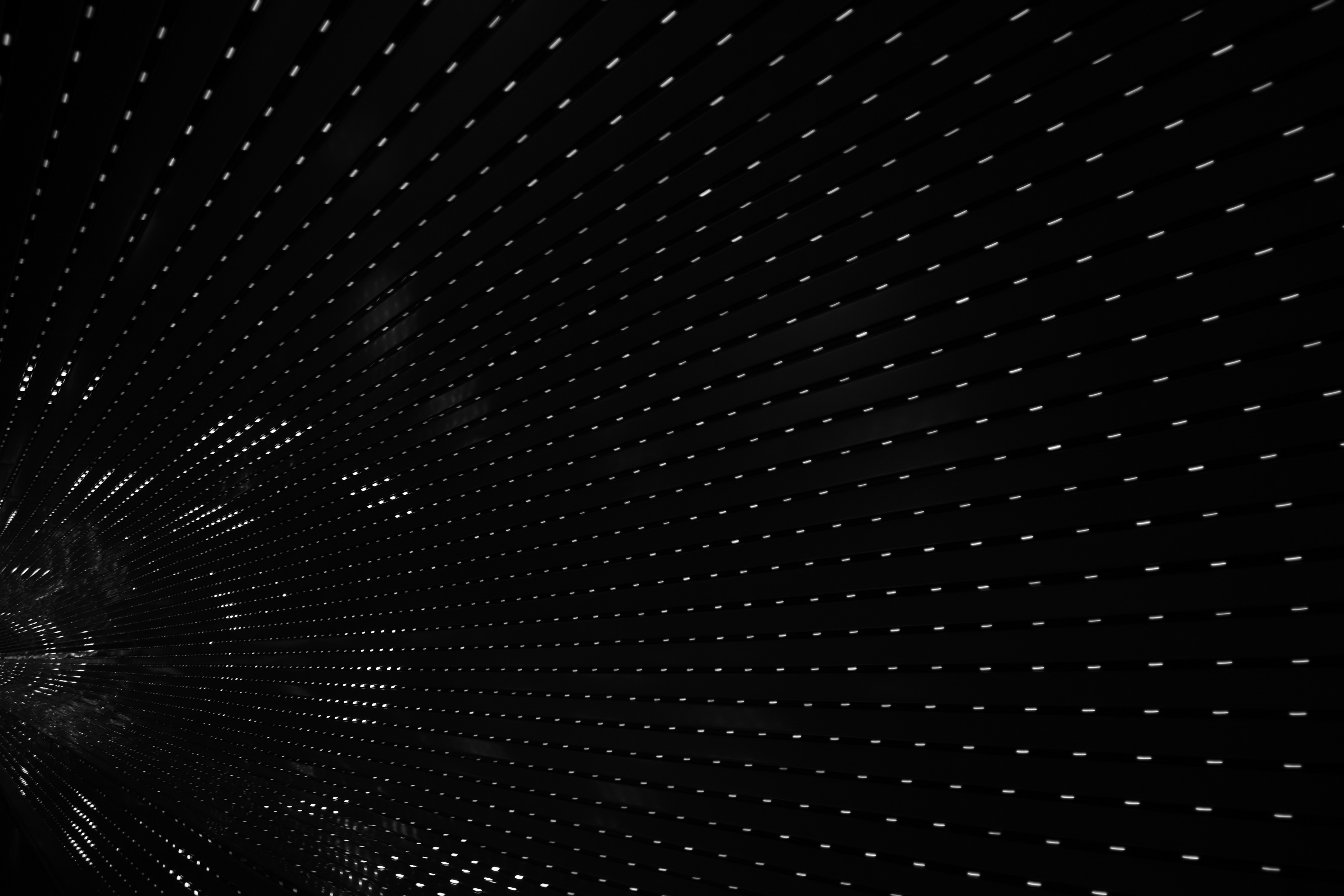 Solutions For Racial Justice + Equity
Presented by William Michael Cunningham 
Creative Investment Research
info@creativeinvest.com
202-455-0430
Copyright, 2020, WMC and CIR. 
 Not for reproduction or distribution.
Our economic models are based on our December 26, 2016 forecast:

"Under any conceivable scenario, the current situation is very bad, and I mean toxic, for democratic institutions in general and for people of color specifically. Bottom line: our Fully Adjusted Return Forecast** indicates that, over time, things will get much, much worse....." 
From: Trumpism https://www.linkedin.com/pulse/trumpism-william-michael-cunningham-am-mba/

Also see:  June 11, 2016. "Why Trump Will Win" https://www.linkedin.com/pulse/why-trump-win-william-michael-cunningham-am-mba
Copyright, 2020, WMC and CIR. 
info@creativeinvest.com
 Not for reproduction or distribution.
You Can’t Lean Away
50 Country Protest
Economic Impact
ESG Opportunity
Protests have taken place in over 50 countries and on every continent except Antarctica. as of 6/9.
ESG/CSR Impact of George Floyd Protests
Develop new ESG investment vehicles. 
(Next).
Massive economic impact layered on impact due to Coronovirus. Atlanta Fed - 52.8% GDP contraction this quarter.
Understand. 
This is different.
Copyright, 2020, WMC and CIR. 
 Not for reproduction or distribution.
Copyright, 2020, WMC and CIR. 
info@creativeinvest.com
 Not for reproduction or distribution.
Coronavirus
Impact
on
Minority
Businesses
6
Months left in 2020
Employment
Health
Small Business
Education
Homeownership
16
Weeks left in shutdown
 (9/6)
Critical
Graph
Importance
Sector
Impact
Comment
May see 50% Black unemployment at peak
Y
Last hired, first fired
Employment
50%
85%
N
Fall to 20%
Homeownership
20%
May use FRB to help
20%
Health
High incident, death rates
Y
Most critical factor
75%
95%
High closure rates
Given survival skills, lower
Small Business
N
30%
40%
x
Best opportunity for a fix
Lingering negative impact
N
Education
80%
70%
Hire Black people. Period.
What Black people? Hire Black women. Why? Social impact highest. Driving force for social and economic justice in the US. The Navy Seals/Green Berets of the movement. 
Lower the return from racist behavior. Whites receive psychic income from racist behavior targeting African Americans. This compensation lessens their need to maximize income in other ways. It drives divergent behaviors. 
See our Amicus Brief in FCC Net Neutrality Case (18-cv-1051). https://www.prlog.org/12729944-william-michael-cunningham-files-amicus-brief-in-net-neutrality-case-18-cv-1051.html
Copyright, 2020, WMC and CIR. 
info@creativeinvest.com
 Not for reproduction or distribution.